স্বগতম
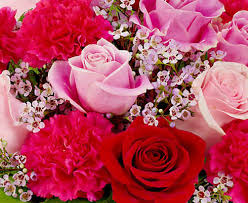 শিক্ষক পরিচিতিঃ  
নামঃ ইকবাল  হোসেন 
সহকারী শিক্ষক ( বি.এস. সি – গণিত ) 
সবসার উচ্চ বিদ্যালয় ,পবা,রাজশাহী ।
Gmail-ikbalhossain090@gmail.com
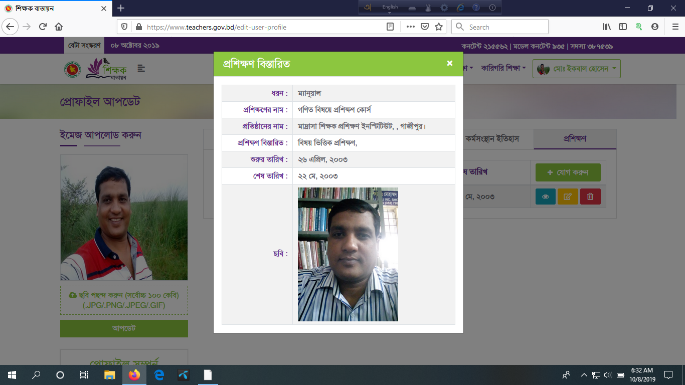 পাঠ পরিচিতিঃ 
শ্রেণি – নবম ।
বিষয় – সাধারণ গণিত ।
অধ্যায় –অষ্টম  ( জ্যামিতি) ।
তাং ১৪-১০-২০১৯ ।
আমরা নিচের ছবি গুলো লক্ষ্য করিঃ
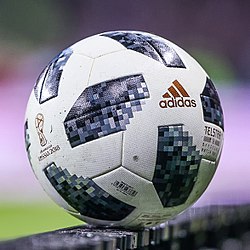 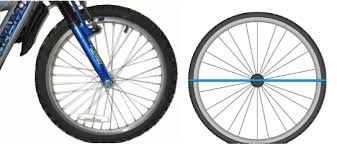 পাঠ শিরোনামঃ বৃত্ত ( Circle)
শিখনফলঃ 
১। বৃত্ত কি তা বলতে পারবে ।
২। বৃত্ত সম্পর্কিত বিভিন্ন ধারণা যেমনঃ কেন্দ্র,ব্যাস,ব্যাসার্ধ, জ্যা,পরিধি , বর্ণনা করতে পারবে ।
৩।বৃত্ত সংক্রান্ত উপপাদ্য প্রমাণ করতে পারবে ।
আমরা নিচের ছবি গুলো ভালোভাবে লক্ষ্য করিঃ
R
পরিধি
ব্যাসার্ধ
o
A
B
ব্যাস
D
C
জ্যা
কেন্দ্র
C
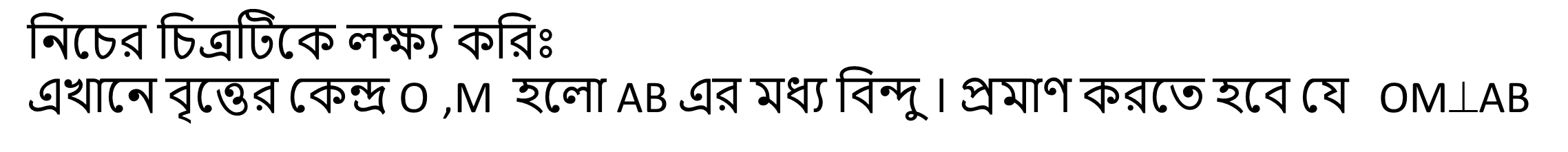 O
A
B
M
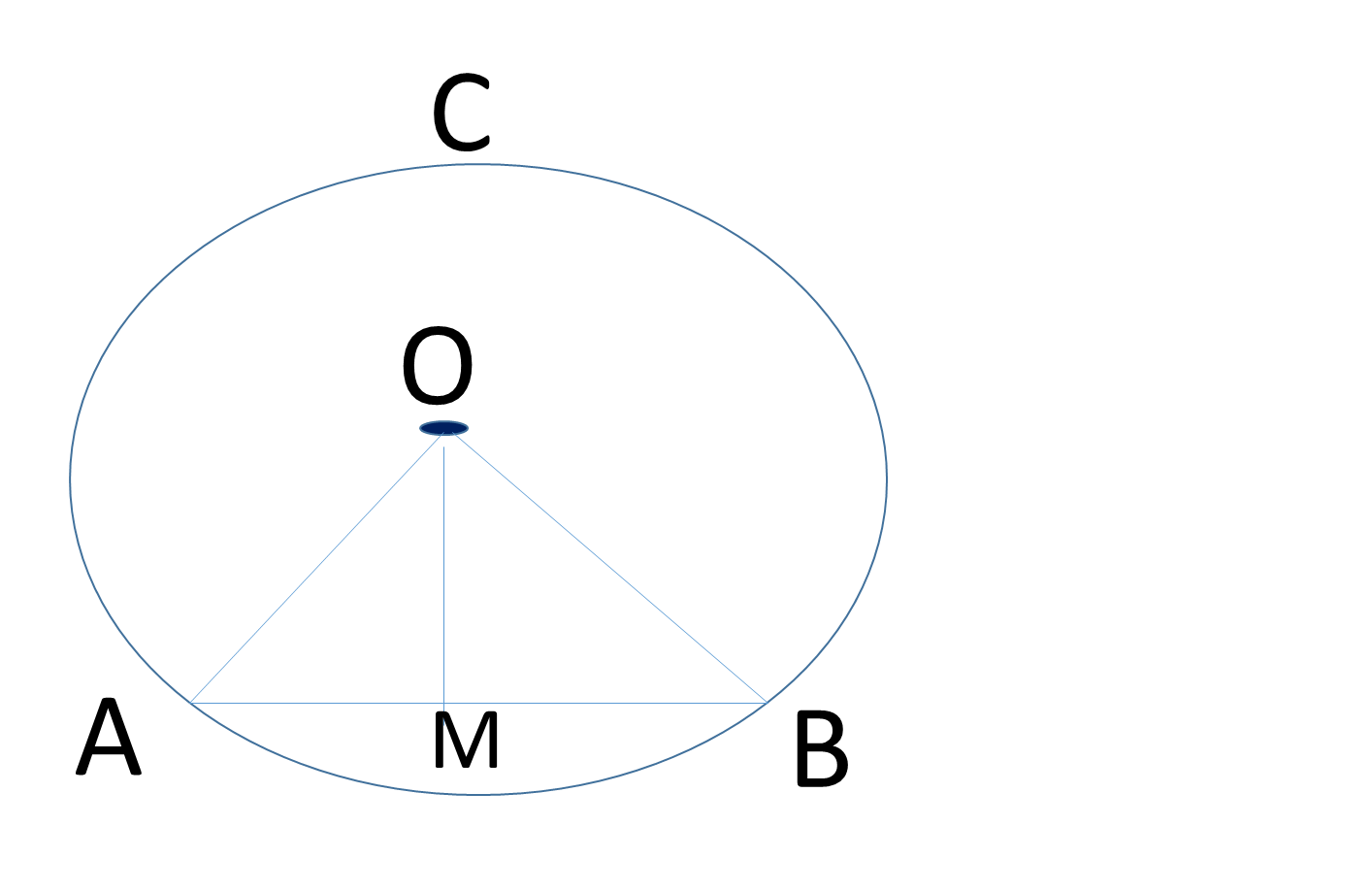 প্রমাণঃ
AOM এর  BOM মধ্যে 
AM = BM
OM = OM
OA =OB 
 AOM    BOM
OMA = OMB 
 OM  AB.
মূল্যায়নঃ 
১। বৃত্ত কি ? 
২। জ্যা ও ব্যাস এর মধ্যে পার্থক্য াকি ?  
৩। পরিধি বলতে কি বুঝ ?
বাড়ির কাজঃ 

প্রমাণ কর যে  কবৃত্তের সকল সমান জ্যা কেন্দ্র থেকে সমদূরবর্তী ।
তোমাদের সবাই কে আন্তরিক অভিনন্দন !
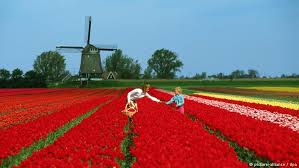